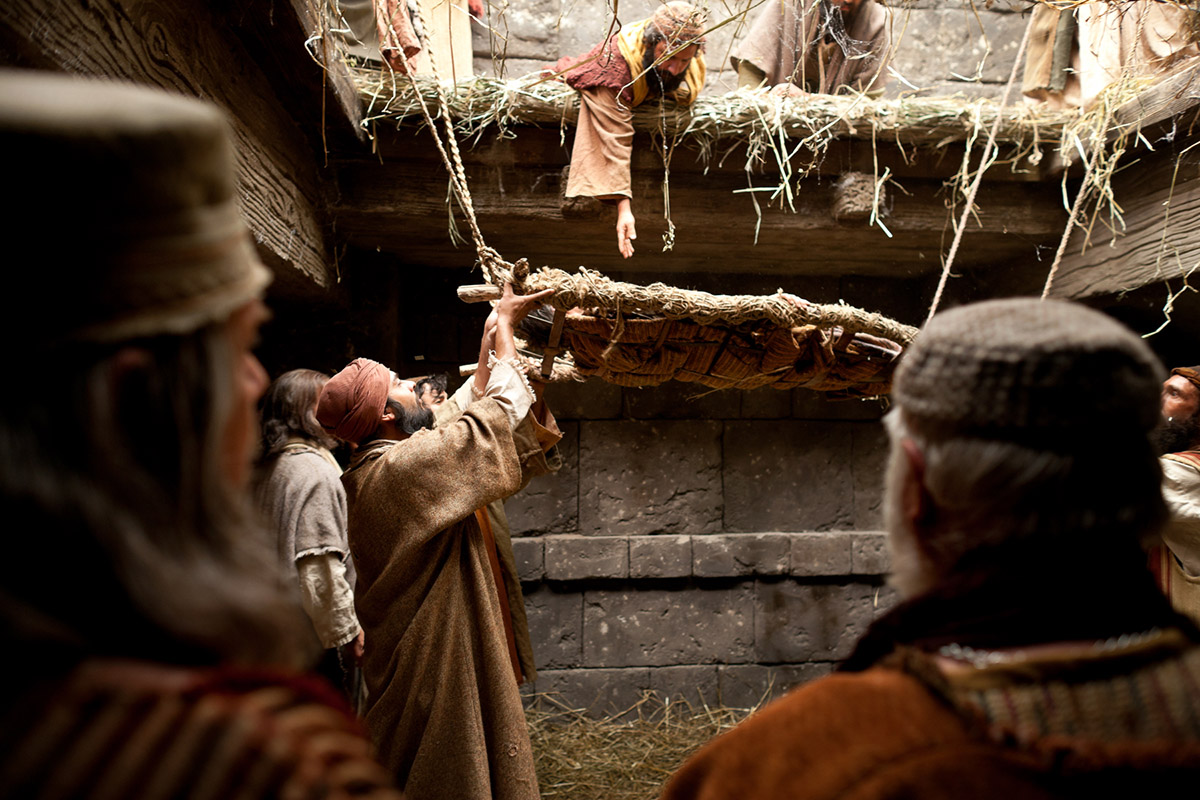 Il-Maħfra ta’ Alla
Glorja `l Alla fil-għoli 
tas-smewwiet, u paċi fl-art lill-bnedmin ta’ rieda tajba. 
Infaħħruk, inberkuk, nadurawk, nagħtuk ġieh.
Inroddulek ħajr għall-glorja kbira tiegħek. Mulej Alla, Sultan tas-sema,  
Alla Missier li tista’ kollox.
Mulej Iben waħdieni, Ġesù Kristu, 
Mulej Alla,  Ħaruf ta’ Alla, Bin il-Missier.
Int li tneħħi d-dnubiet 
tad-dinja, ħenn għalina. 
Int li tneħħi d-dnubiet 
tad-dinja, ilqa’ t-talb tagħna.
Int li qiegħed fuq il-lemin tal-Missier, ħenn għalina. Għaliex Int waħdek Qaddis, Int waħdek Mulej, 
Int waħdek il-għoli,
Ġesu’ Kristu, ma’ l-Ispirtu 
s-Santu: 
fil-glorja tal-Missier Alla.  
Ammen.
Qari mill-Ktieb 
Tal-Profeta Iżaija
Iz 43:18-19,21-22,24b-25
Dan jgħid il-Mulej
“La tiftakrux iżjed fi ġrajjiet l-imgħoddi;
la taħsbux fuq dak li ġara qabel.
Arawni, sejjer nagħmel ħaġa ġdida: feġġet issa; għadkom ma ttendejtux?
Se niftaħ triq fix-xagħri,
xmajjar fid-deżert.
il-poplu li sawwart għalija, biex ixandar it-tifħir tiegħi.
B’danakollu, int, Ġakobb, ma sejjaħtlix, għax int xbajt minni, o Iżrael!
Għabbejtni bi dnubietek,
fnejtni bi ħżunitek.
Jien, jien hu, li nħassar dnubietek minħabba fija,
u li ħtijietek iżjed ma niftakarhomx.”
Il-Kelma tal-Mulej.
R:/ Irroddu ħajr lil Alla.
Salm Responsorjali
R:/ Fejjaqni għax dnibt kontra tiegħek
Hieni min jaħseb fil-fqir u d-dgħajjef;
f’jum l-għawġ jeħilsu 
l-Mulej.
Il-Mulej iħarsu, jagħtih 
il-ħajja u jhennih fuq l-art;
ma jitilqux għar-rieda 
tal-għedewwa tiegħu.
R:/ Fejjaqni għax dnibt kontra tiegħek
Il-Mulej jieqaf miegħu fuq is-sodda tal-mard;
ifejqu mill-mard meta jkun mixħut.
Jien għedt: “Ħenn għalija, Mulej;
fejjaqni, għax dnibt kontra tiegħek.”
R:/ Fejjaqni għax dnibt kontra tiegħek
U lili inti żżommni, għax jien bla ħtija,
u tqegħedni għal dejjem quddiemek.
Imbierek il-Mulej, Alla ta’ Iżrael,
minn dejjem għal dejjem.
R:/ Fejjaqni għax dnibt kontra tiegħek
Qari mit-Tieni Ittra ta’
San Pawl Appostlu 
lill-Korintin
 2 Kor 1, 18-22
Ħuti tassew, daqskemm tassew hu fidil Alla, li 
l-kelma tagħna lilkom ma kinitx “iva” u “le”. L-Iben ta’ Alla, Ġesù Kristu,
li xandarnielkom aħna, jiena u Silvanu u Timotju, ma kienx “iva” u “le”; fih kien hemm l- “iva” weħidha.
Għax fih il-wegħdiet ta’ Alla kollha saru “iva”. Hu għalhekk li aħna, permezz tiegħu, ngħidu l-“Ammen” għall-glorja ta’ Alla.
Alla hu li jwettaq kemm lilkom u kemm lilna fi Kristu, li kkonsagrana għalih innifsu;
hu li ssiġillana wkoll 
bis-siġill tiegħu, u tana b’rahan l-Ispirtu fi qlubna.
Il-Kelma tal-Mulej.
R:/ Irroddu ħajr lil Alla.
Hallelujah, Hallelujah
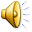 Il-Mulej bagħatni nwassal il-bxara t-tajba lill-fqajrin 
u rrodd il-ħelsien 
lill-imjassrin.
Hallelujah, Hallelujah
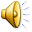 Qari mill-Evanġelju skont 
San Mark
Mk 2, 1-12
Meta Ġesù reġa’daħal Kafarnahum, in-nies semgħet li kien id-dar. U nġabru bosta, hekk li ma kienx hemm fejn joqogħdu
iżjed, anqas quddiem 
il-bieb. U qagħad ixandrilhom il-kelma. U marru ħadulu quddiemu wieħed mifluġ,
merfugħ minn erbgħa 
min-nies. Billi ma setgħux jersqu sa ħdejh minħabba l-kotra, qalgħu s-saqaf ta' fuqu, fetħu toqba,
u niżżlu minnha l-friex li fuqu kien mimdud 
il-mifluġ. Meta ra l-fidi tagħhom, Ġesù qal 
lill-mifluġ:
“Ibni, dnubietek maħfura.” 
Mela kien hemm bilqiegħda xi wħud mill-kittieba, u f'qalbhom bdew jgħidu:
“Dan kif qiegħed jitkellem hekk? Dan qiegħed jidgħi! Min jista' jaħfirhom id-dnubiet ħlief Alla biss?”
Malli Ġesù ntebaħ fih innifsu x'kienu qegħdin jgħidu bejnhom u bejn ruħhom qalilhom:
“Għaliex qegħdin taħsbu hekk f'qalbkom? X'inhu 
l-eħfef, tgħid lill-mifluġ, ‘Dnubietek maħfura’, jew tgħidlu,
‘Qum u aqbad friexek u imxi’? Mela biex tkunu tafu li Bin il-bniedem għandu s-setgħa jaħfer 
id-dnubiet fuq l-art,”
qal lill-mifluġ, 
“Qum, qiegħed ngħidlek, aqbad friexek u mur lejn darek.” 
Dak qam, qabad malajr
friexu, u ħareġ 'il barra quddiem kulħadd. U kulħadd stagħġeb, u bdew ifaħħru lil Alla u jgħidu:
"Ħwejjeġ bħal dawn qatt ma rajniehom."
Il-Kelma tal-Mulej.
R:/ Tifħir Lilek Kristu.
Jiena nemmen f’Alla wieħed, il-Missier li jista’ kollox, li ħalaq is-sema u 
l-art, dak kollu li jidher u dak li ma jidhirx.
U f’Mulej wieħed Ġesù Kristu, Iben waħdieni ta’ Alla,
 imnissel mill-Missier 
qabel kull żmien.
Alla minn Alla, dawl minn dawl, Alla veru minn Alla veru, imnissel mhux magħmul, natura waħda mal-Missier u bih sar kollox.
Niżel mis-smewwiet għalina 
l-bnedmin u għall-fidwa
tagħna. U ħa l-ġisem 
bis-setgħa tal-Ispirtu 
s-Santu minn Marija Verġni
u sar bniedem. Sallbuh għalina, bata taħt Ponzju Pilatu, miet u difnuh, u 
fit-tielet jum qam minn bejn l-imwiet, skont
il-Kotba mqaddsa, 
u tela’ s-sema, u qieghed fuq il-lemin tal-Missier.
U għandu jerġa jiġi 
bil-glorja biex jagħmel ħaqq
mill-ħajjin u mill-mejtin, u s-saltna tiegħu ma jkollhiex tmiem. U fl-Ispirtu s-Santu, Mulej li jagħti l-ħajja li ġej mill-Missier u mill-Iben:
li Hu meqjum u mweġġah flimkien mal-Missier u 
mal-Iben. Hu li tkellem b’fomm il-profeti.
U fi Knisja waħda, qaddisa, kattolika, appostolika. 
Nistqarr magħmudija waħda 
għall-maħfra tad-dnubiet.
U nistenna l-qawma 
mill-imwiet, u l-ħajja 
taż-żmien li ġej. Ammen.